EVENT (stewardship), DATE
IOSI Project Number and Title:
Project Investigator(s):
XX
XX
Project Team:
XX (indicate category of HQP – PhD student, undergraduate, etc.)
XX
XX
Project Start Date:

Project End Date:
Project Stewards:
XX 
XX
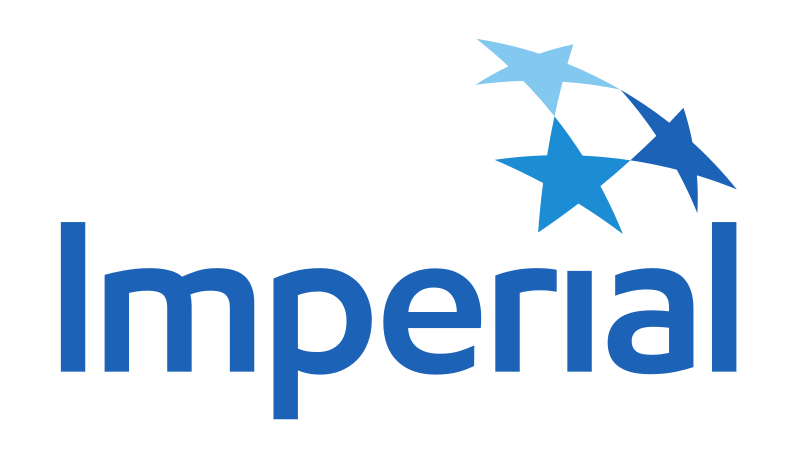 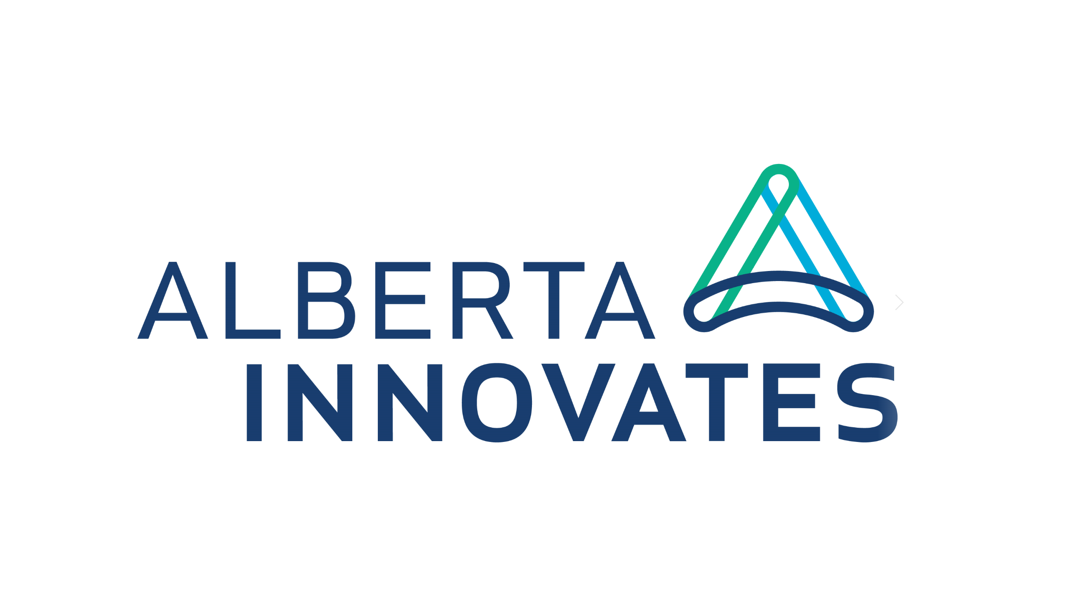 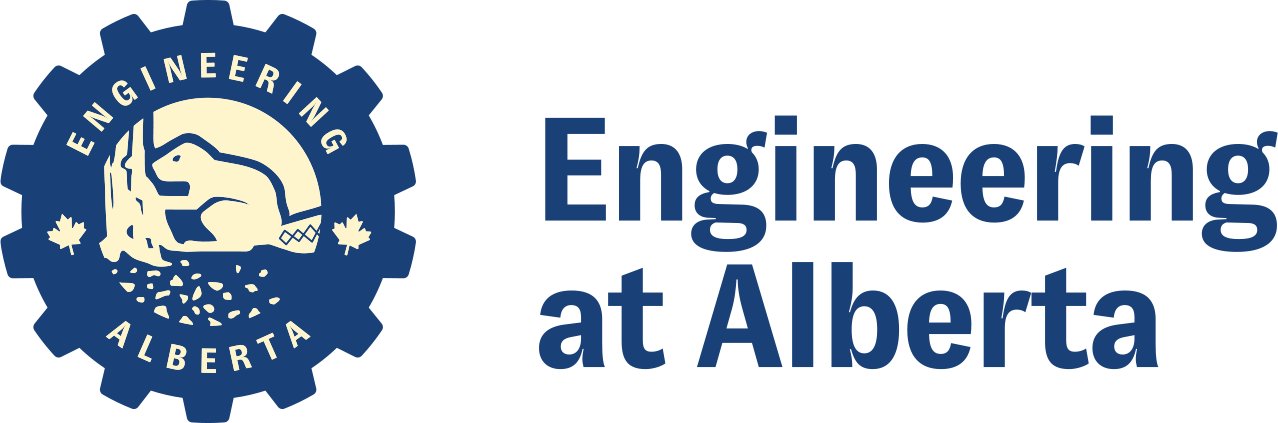 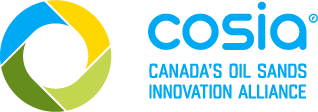 Business case
(Explain what challenges in oil sands industry the projects addresses and expected benefits)
2
Project objectives
3
Earlier work
4
Issues/concerns from last review
5
Recent progress report - 1
6
Recent progress report - 2
(add more slides as needed)
7
Conclusions and commercialization potential
8
Work plan for the next 6 months
9
Looking forward to the project completion
10